Controls Database Collaboration
EPICS Meeting April, 2013
What is Controls Database Collaboration (CDB)?
Goal
Provide access to an Experimental Physics Facility’s data and knowledge
How?
By developing databases, services, interfaces, and applications
[Users can access the data through GUI, EPICS V4, REST, Java, and Python APIs] 
Partners
Brookhaven National Lab, New York, USA
Cosylab, Slovenia
European Spallation Source, Sweden
Facility for Rare Isotope Beam, Michigan, USA
Institute for High Energy Physics, Beijing, China
Started in November 2011
, Slide 2
CDB Scope
, Slide 3
CDB Scope 2
, Slide 4
Application Architecture
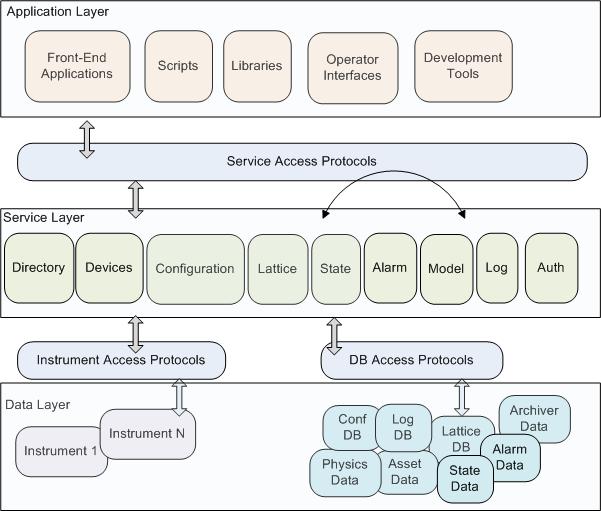 Application layer
Operator interfaces
High-level applications
Libraries

Service layer
Access to data
Programming Interface

Data layer
Managed data
Instrument data
No direct access
, Slide 5
Challenges To Development
Integration of myriad databases
Multiple teams from different labs
Geographically dispersed locations
Each team has different priorities
Labs have different schedules
Technology platforms are different at each lab
Differing software-engineering processes by each team
, Slide 6
Development Approaches
Centralized
The entire schema (data layer) is developed by one team. 
The database team understands requirements from every team, designs the schema, develops an access layer (stored procedures or data library) on top of data, and releases the schema. 
All changes to schema go through the database team. 
Database team is responsible for migrating data to new version of schema. 
This can be extended to other functions: a service team for developing services, and a GUI team for developing user interfaces etc.
Decentralized
Entire system is divided into smaller subsystems. 
A team is assigned for each subsystem; the team is responsible for all aspects of the sub-system: requirements, data design, services, GUI, packaging, release, and data migration.
Once the sub-systems are mature, they are integrated
Integration can be done at service layer, data layer, or schema layer
, Slide 7
Comparison Criteria
Development Concurrency: 
How independently can different teams work?
Differing Schedules:  
How easy is to accommodate the schedules of different labs?
Iterations: 
How quickly can new versions of sub-systems be released?
Data Integrity: 
Will there be inconsistency in the database?
Integration: 
How easily can different sub-systems be integrated?
Performance: 
Time to access data
Schema Independence: 
How easy is for a sub-system to change its schema?
Quality:
, Slide 8
Comparison
, Slide 9
Multiple Implementations
Entire system broken into sub-systems  or ‘domains’
There can be multiple implementations for a domain
Current multi-implementations:
Configuration Domain: IRMIS and DISCS
Physics Domain: XAL, LSH, PSI
Cables Domain: IRMIS, DISCS



[IRMIS: Integrated Relational Model for Installed Systems]
[DISCS: Distributed Information Services for Control Systems]
, Slide 10
Decentralized Development Approach
Modules: Database, Services, Interfaces, Applications
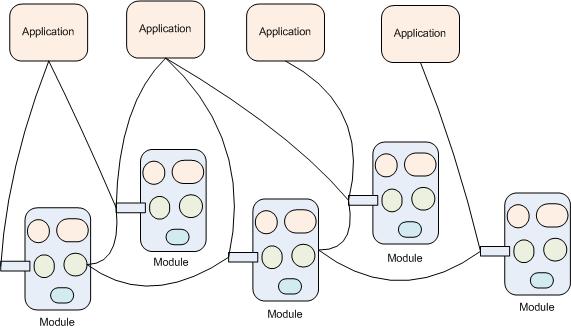 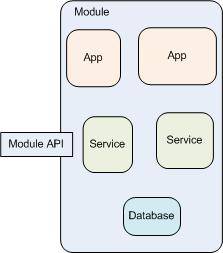 , Slide 11
Technologies
, Slide 12
Last Collaboration Meeting
Dates: March 6-7, 2013
Venue: FRIB/NSCL, MSU
Participants: BNL, Cosylab, ESS, FRIB
15+ Presentations
Goals
Define goals for the next quarter for each domain 
Ascertain performance of each domain for the last quarter
Recommend improvements
, Slide 13
Performance For Last Quarter
, Slide 14
Performance 2
, Slide 15
Collaboration Information
Weekly Meetings
Every Wednesday, 9:00-9:45am Eastern USA
Google Hangout
Mailing List: discs-group@googlegroups.com
Website
Under development (http://openepics.sourceforge.net/)
Contact Information
Bob Dalesio, Co-Chair: dalesio@gnl.gov
Vasu Vuppala, Co-Chair: vuppala@frib.msu.edu
, Slide 16
Presentations
, Slide 17
CSS Logbook Interface (Databrowser)
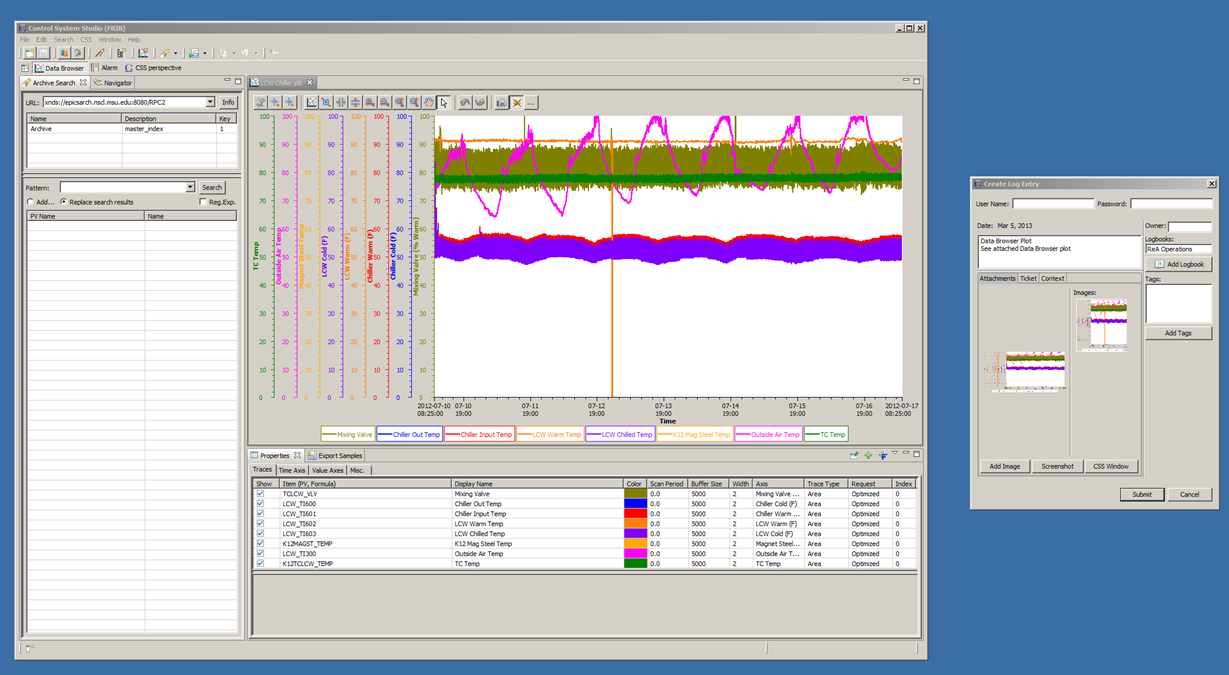 E. Berryman, 6 March 2013, Workshop
, Slide 18
Lattice/Model: Prototype
Entity classes generated from MySQL
Database API via JPA
EJB project in NetBeans to call the database API
This EJB can drop to GlassFish container, for example
JavaFX client project to call the EJB
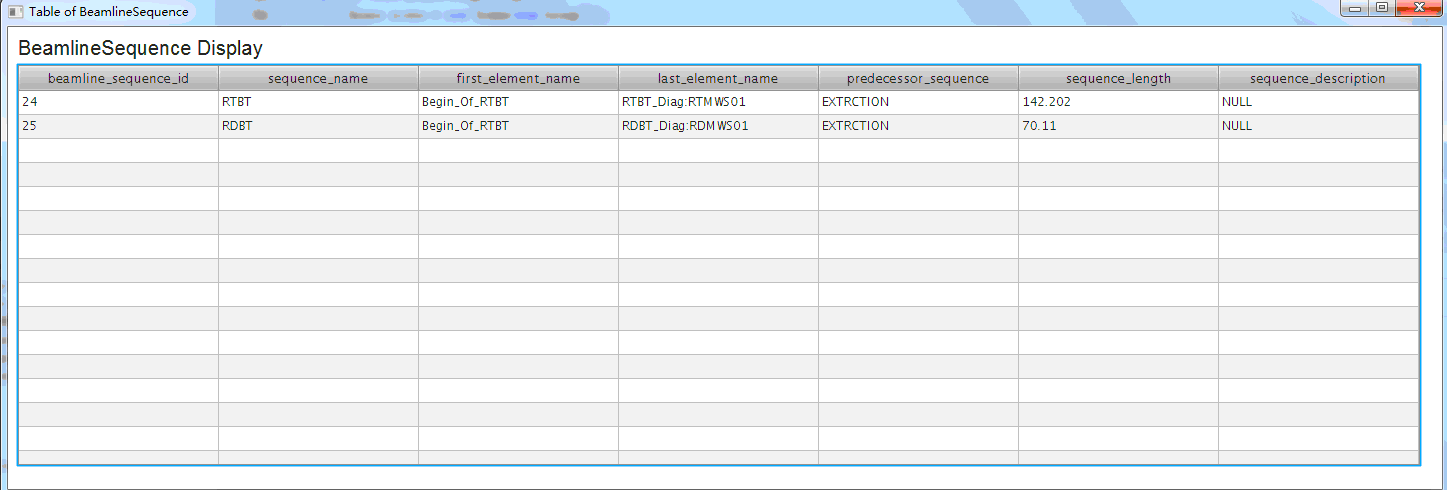 Update from Huihui Lv
, Slide 19
P. Chu, 6 Mar 2013
Configuration: Component Tree
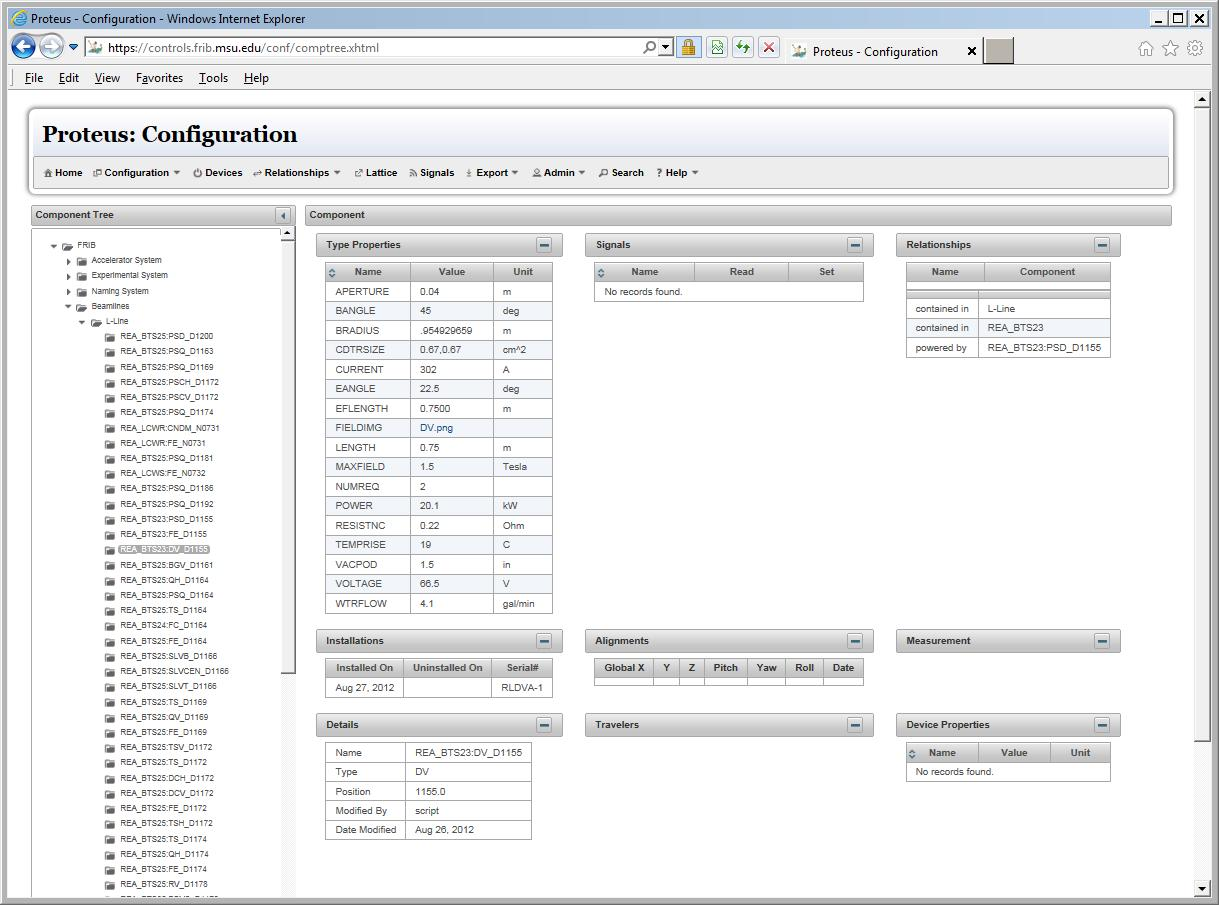 V. Vuppala, FRIB Data Services
, Slide 20
Configuration: Component Relationships
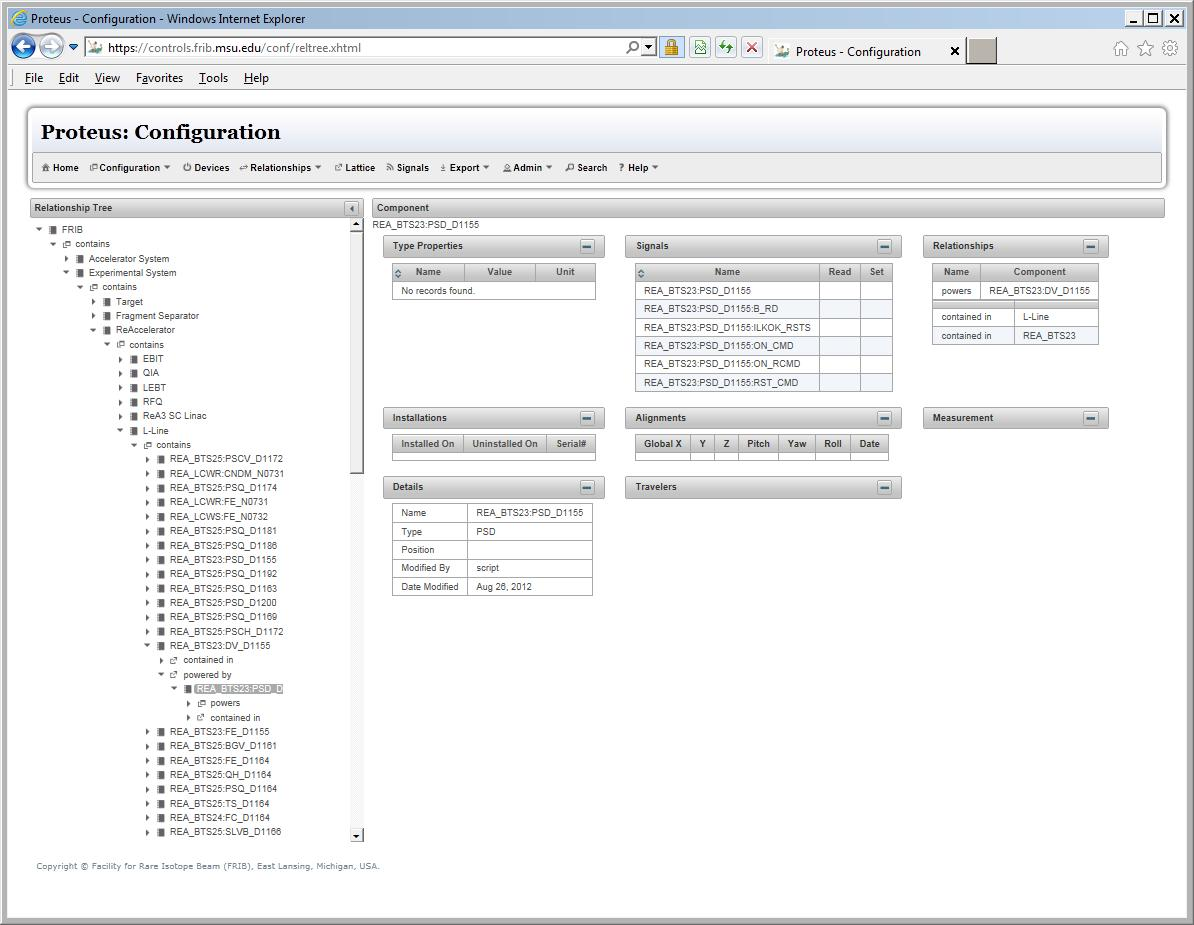 V. Vuppala, FRIB Data Services
, Slide 21
Configuration: Lattice
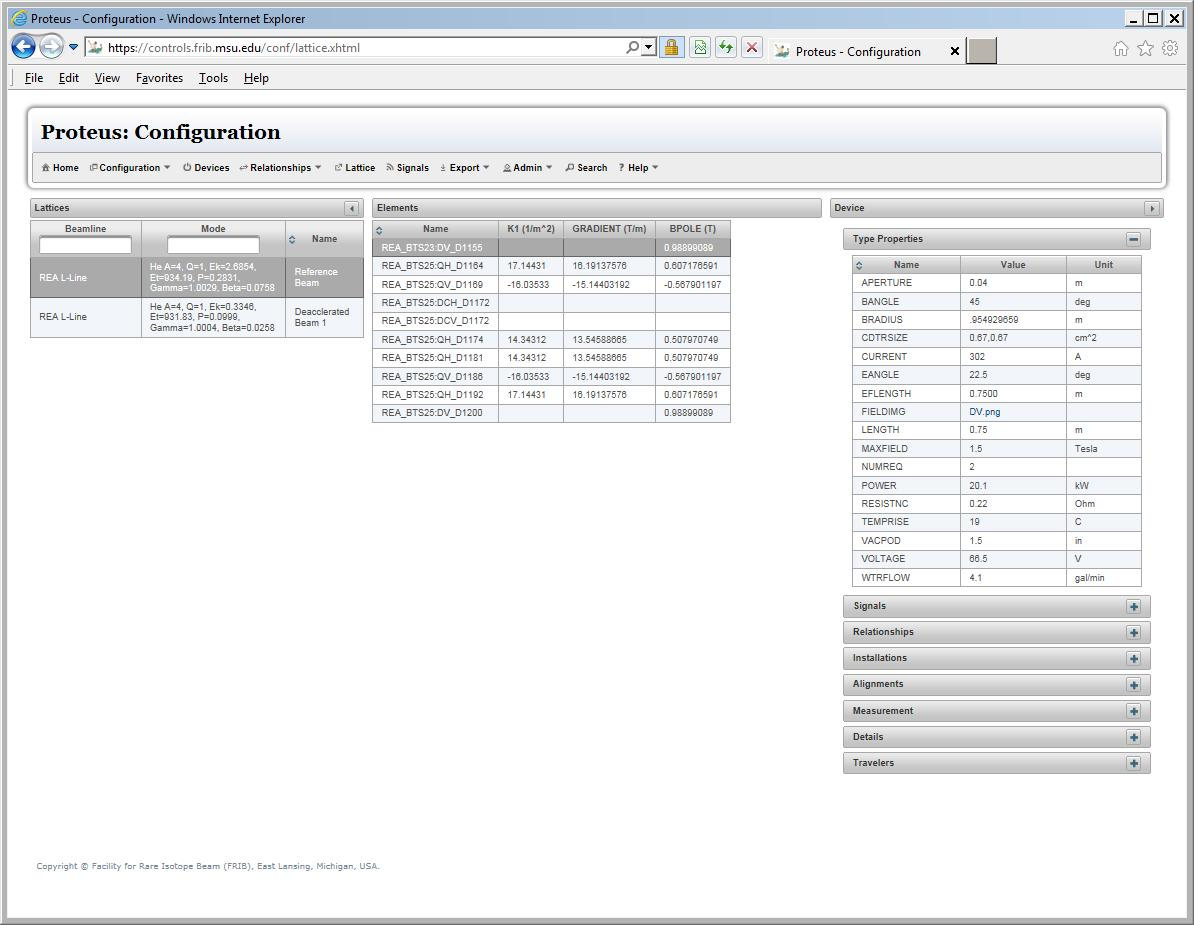 V. Vuppala, FRIB Data Services
, Slide 22
Configuration: Measurement
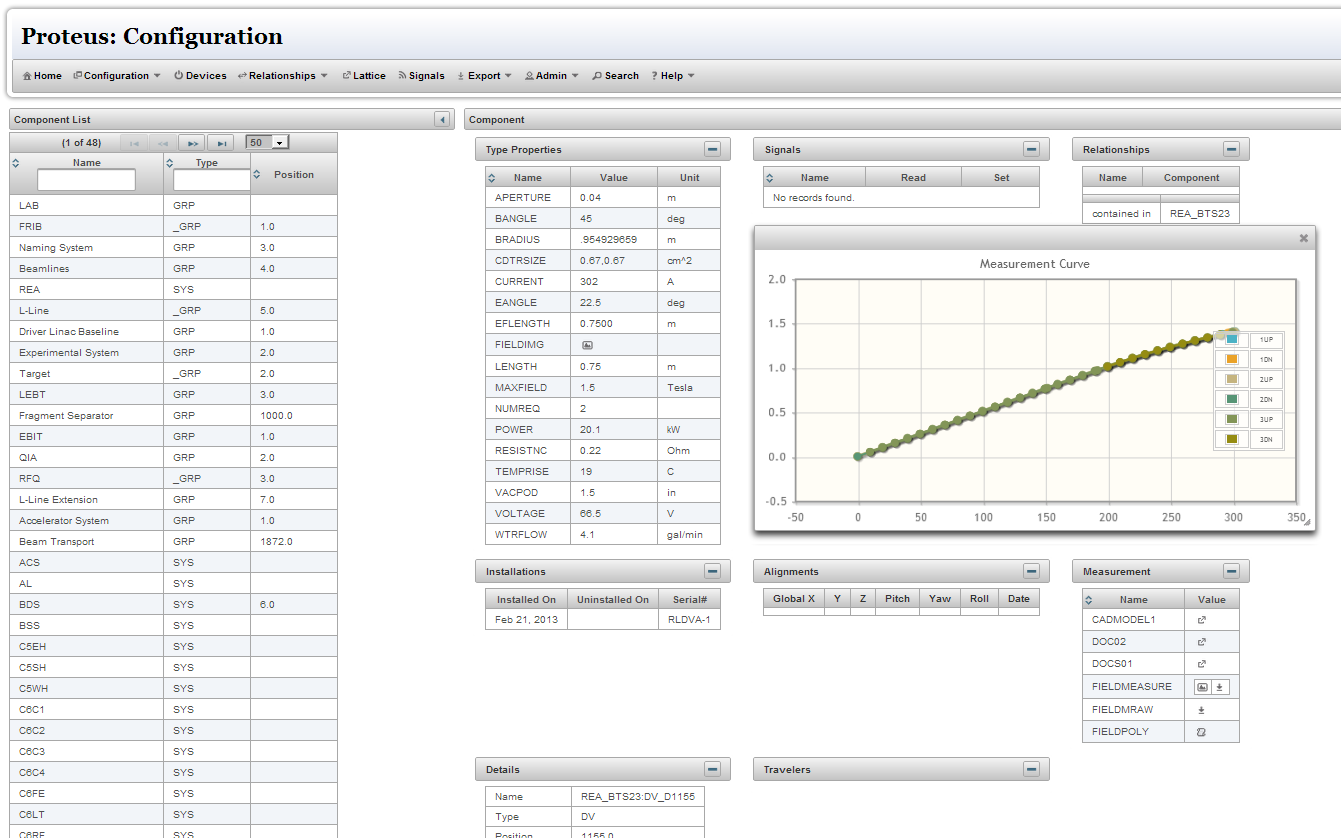 V. Vuppala, FRIB Data Services
, Slide 23
Configuration: EPICS V4 Service
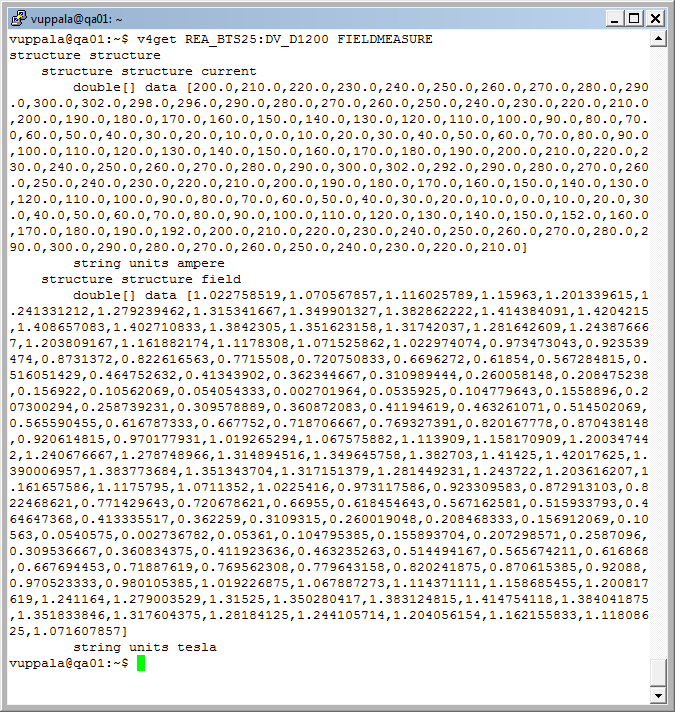 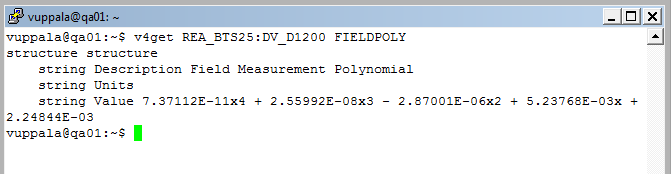 V. Vuppala, FRIB Data Services
, Slide 24
Configuration: Signals
Integration with ChannelFinder and PVManager
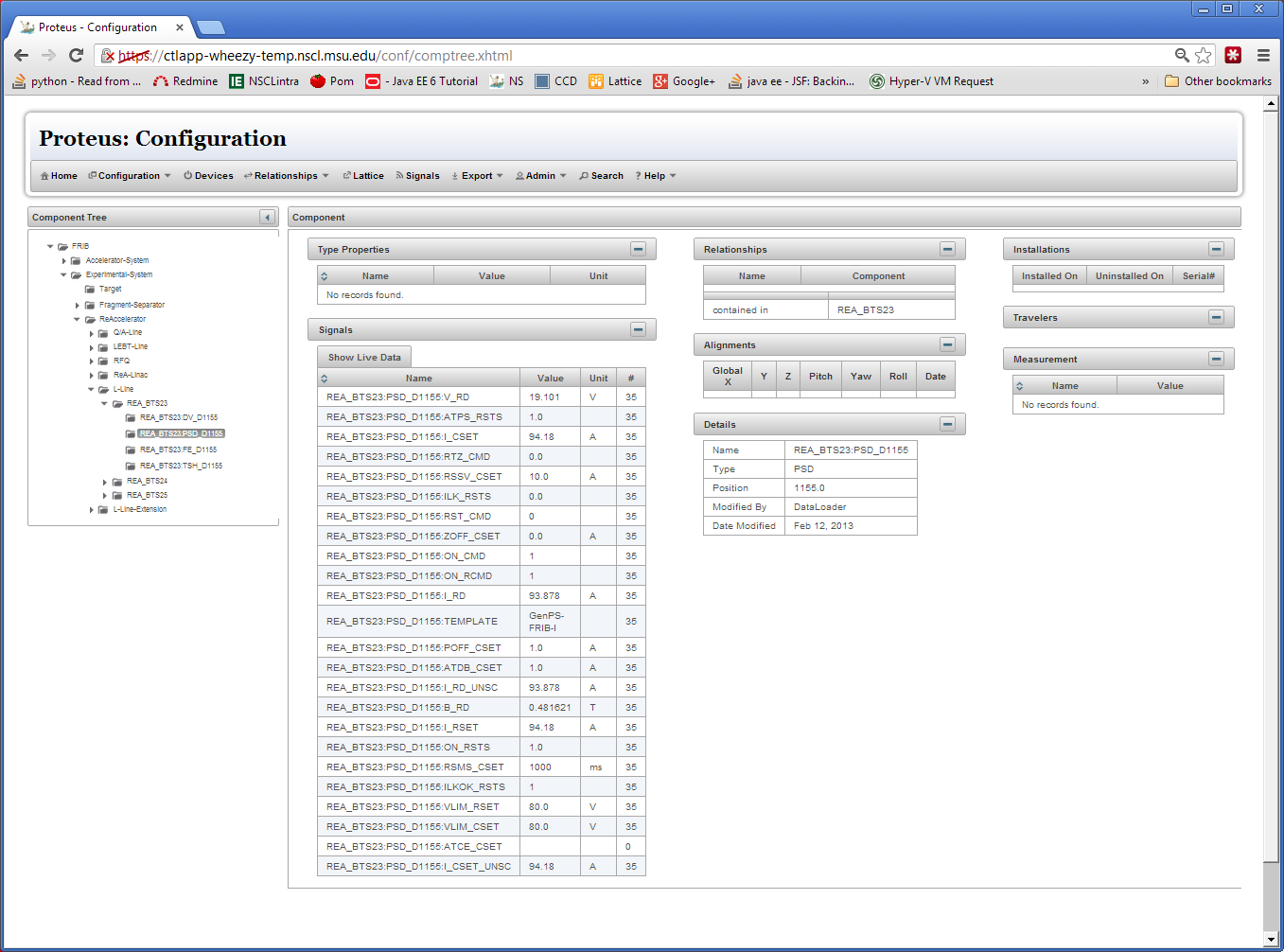 V. Vuppala, FRIB Data Services
, Slide 25
Traveler
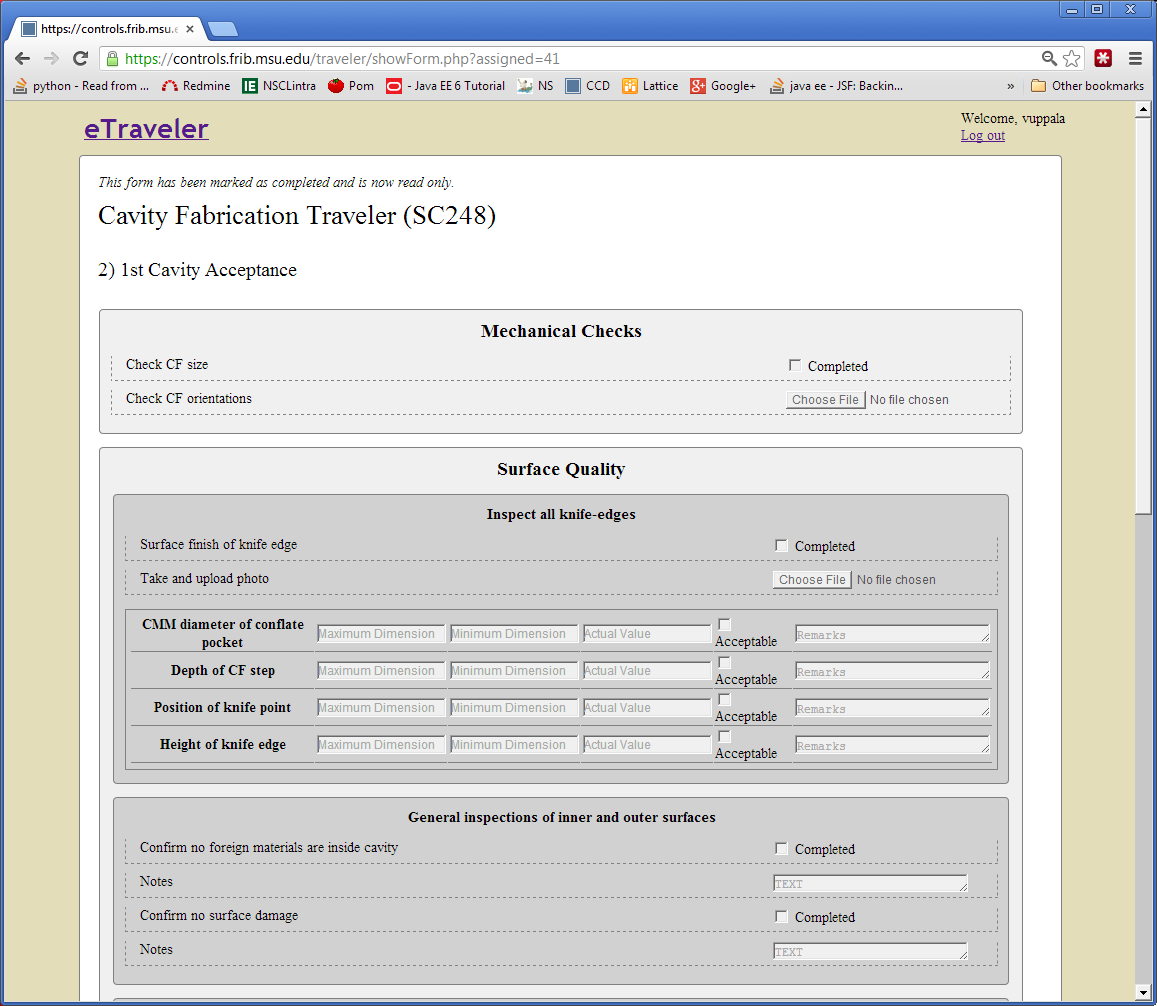 V. Vuppala, FRIB Data Services
, Slide 26
Cables: Architectural design
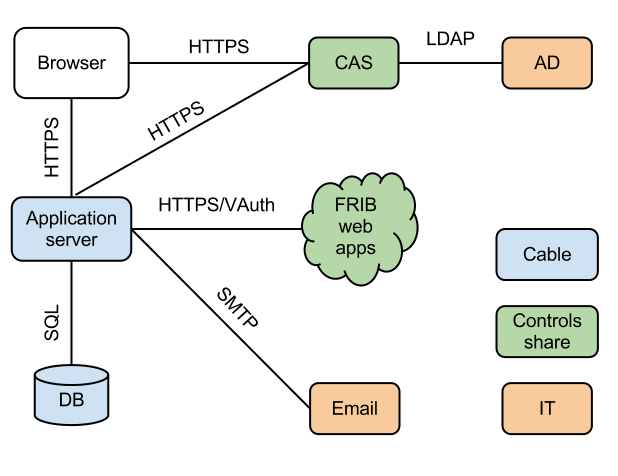 V. Vuppala and D. Liu @March 6, 2013
, Slide 27
Technologies used and planned in FRIB web Applications
V. Vuppala and D. Liu @March 6, 2013
, Slide 28
BLED databases
29
Authentication Service (Naming System)
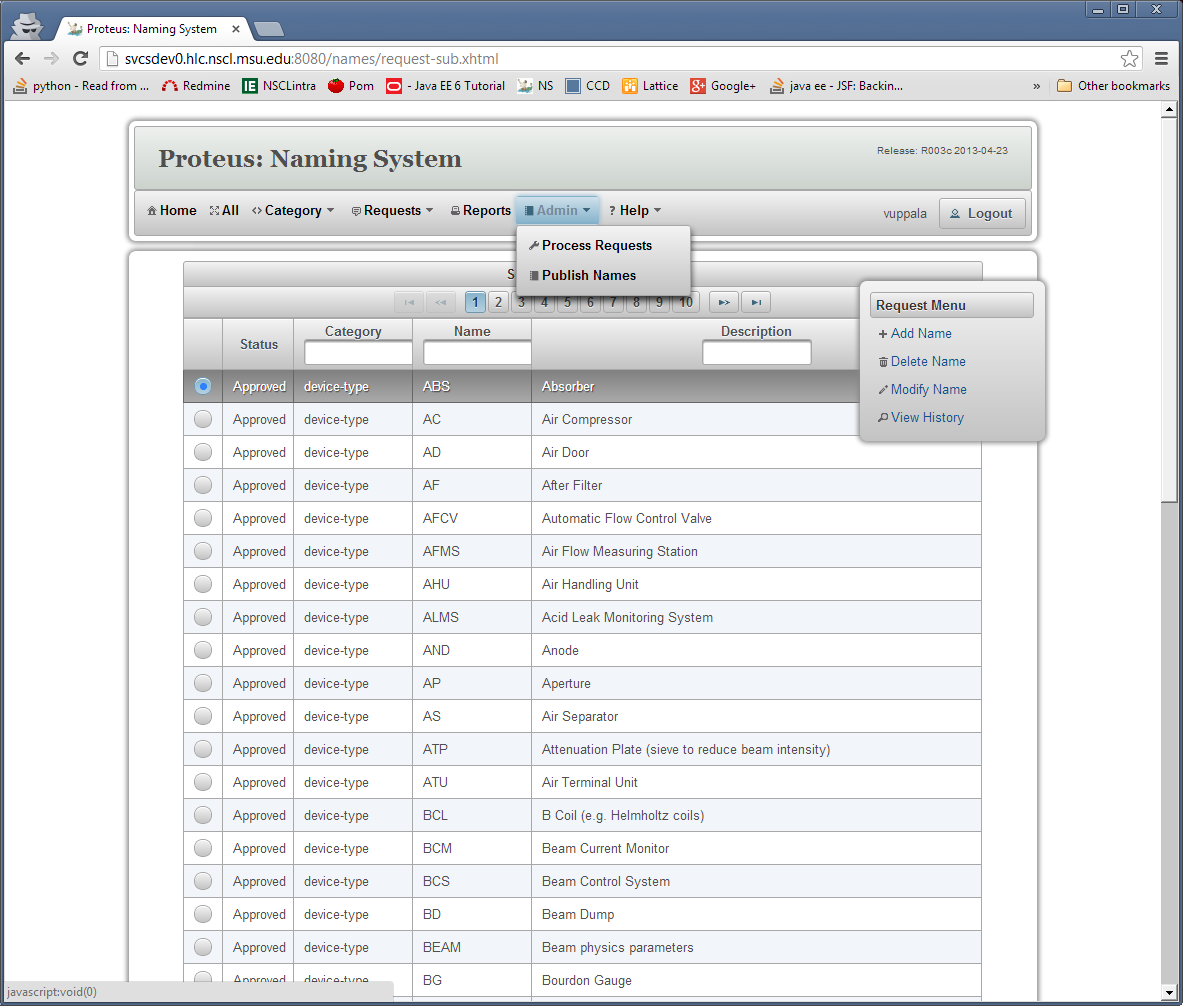 V. Vuppala, FRIB Data Services
, Slide 30
CSS: Reliability – Plugin Infrastructure
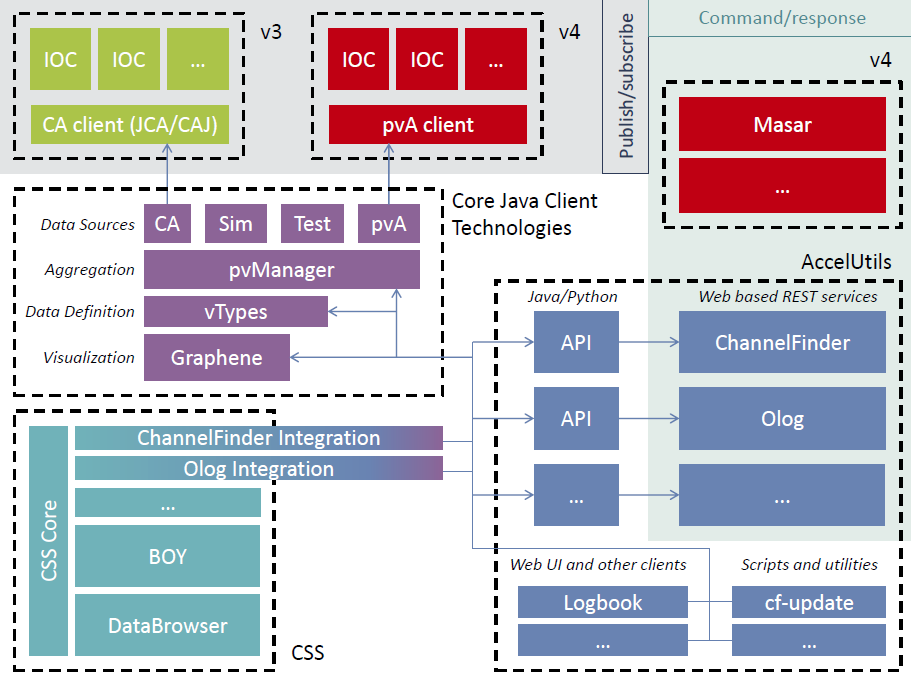 E. Berryman, 7 March 2013, Workshop
, Slide 31
PVManager - BEAST
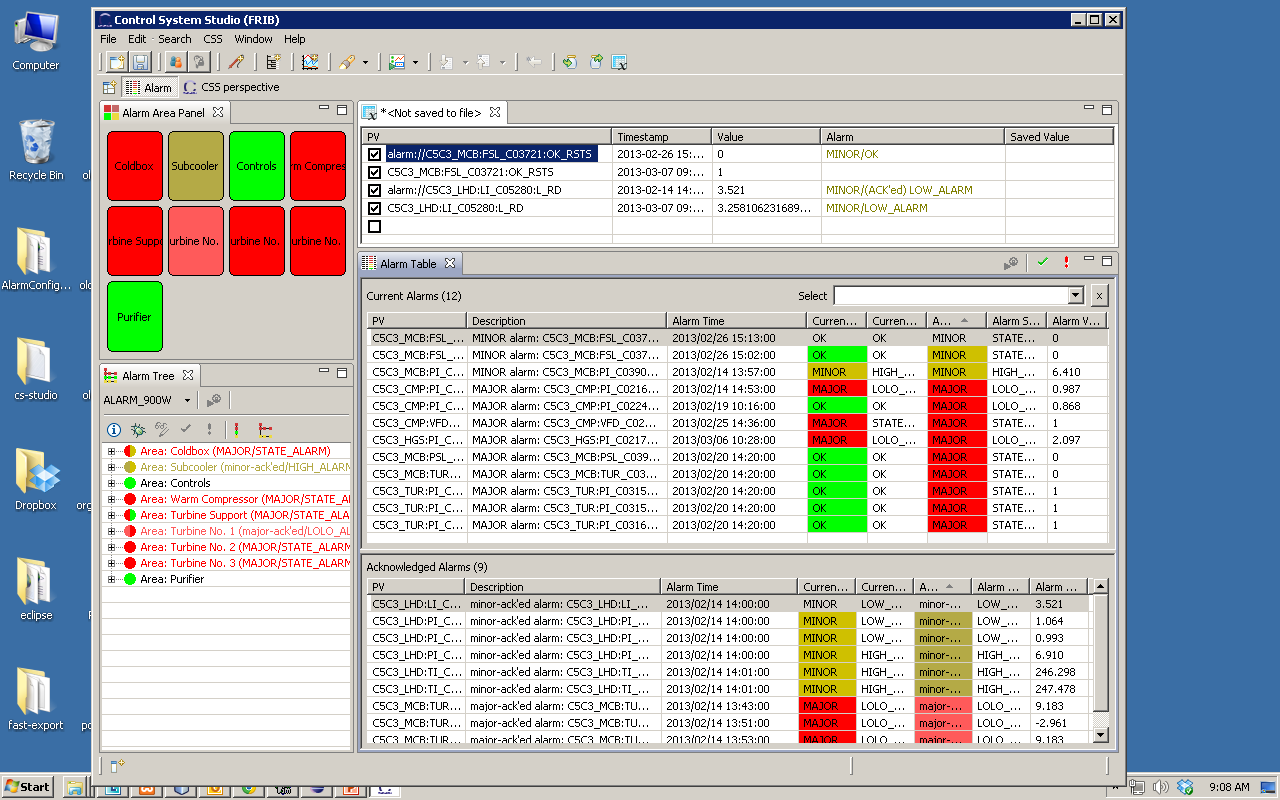 E. Berryman, 7 March 2013, Workshop
, Slide 32
Goals for Next Quarter
, Slide 33
Goals 2
, Slide 34
Integration
Integration Plan
Integrate Configuration with channelFinder (PV Domain): Configuration module gets list of channels from ChannelFinder (via REST/V4) for a selected device. 
Integrate Configuration Module with Lattice/Model Module: Explore at what level the integration can be done (service, data layer, tables etc)
Use the central portal for integration
, Slide 35
Conclusion
Ecosystem
Data/Information Services
Controls System Studio
EPICS V4
Physics/Knowledge Services
Synergy among labs
Challenges
Integration
Commitments
, Slide 36